Đọc:CÓC KIỆN TRỜI
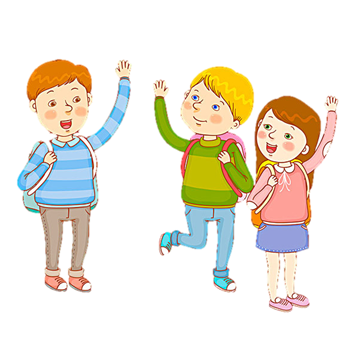 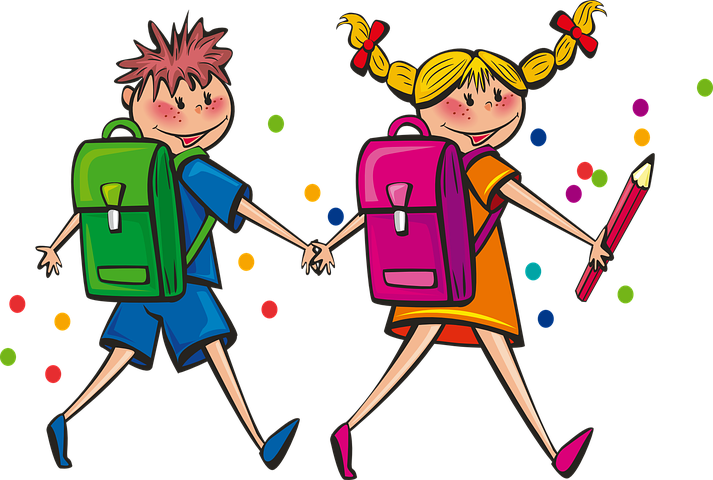 KHỞI ĐỘNG
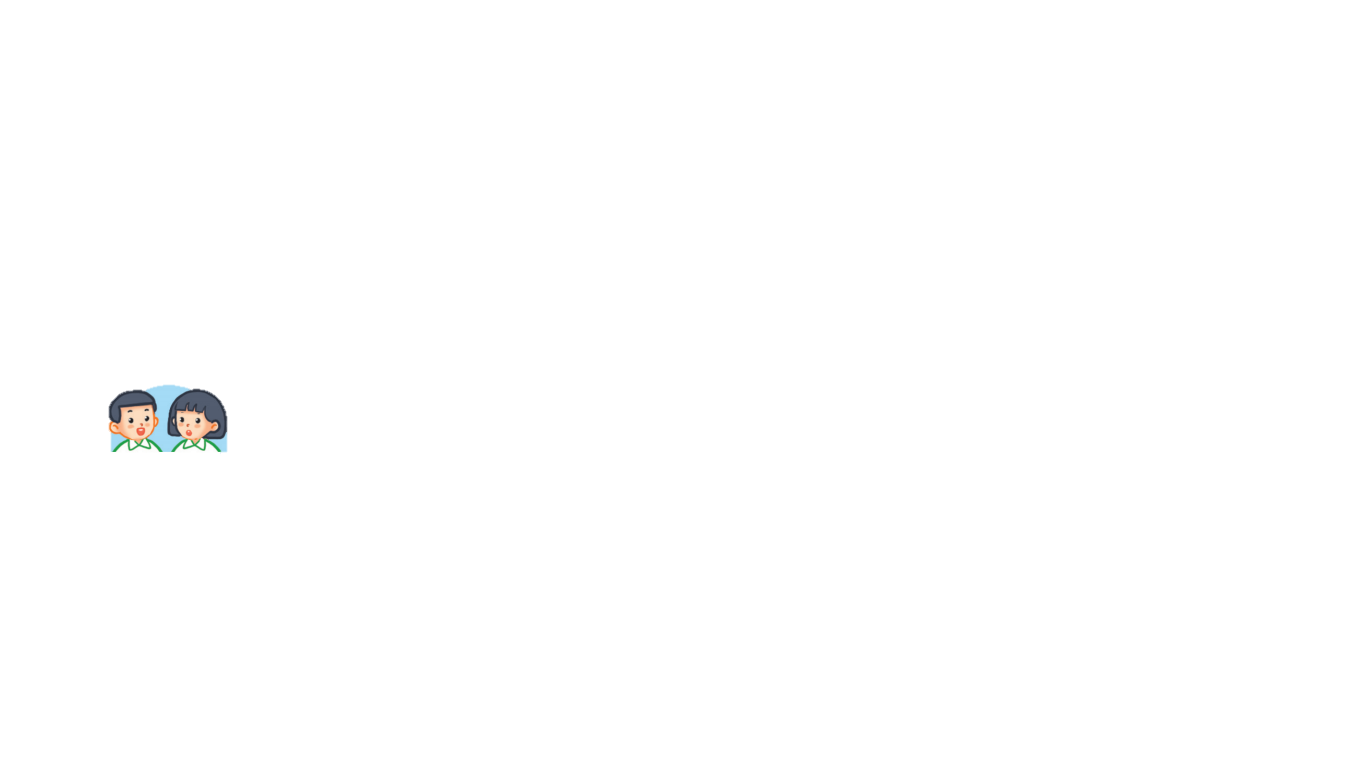 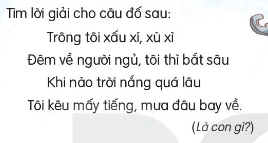 ĐỌC VĂN BẢN
CÓC KIỆN TRỜI
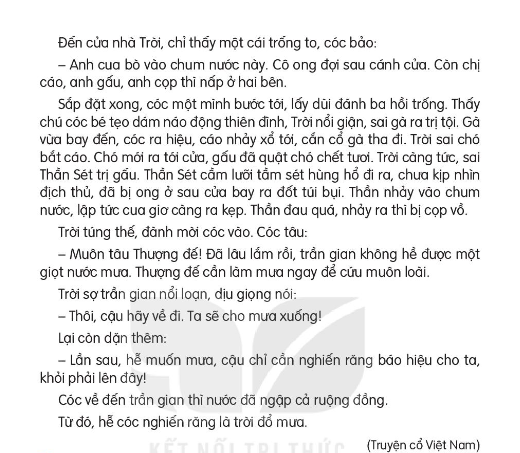 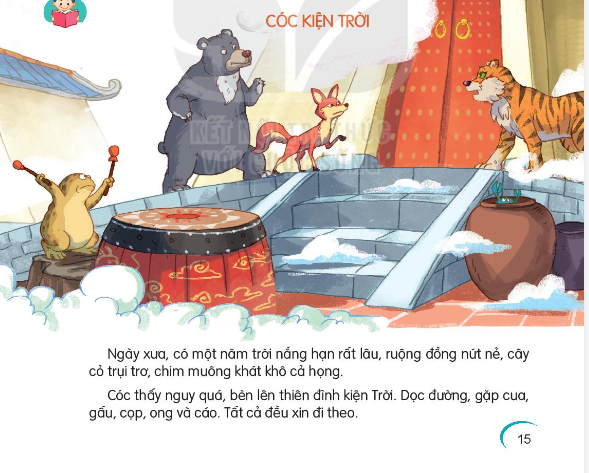 LẮNG NGHE ĐỌC MẪU
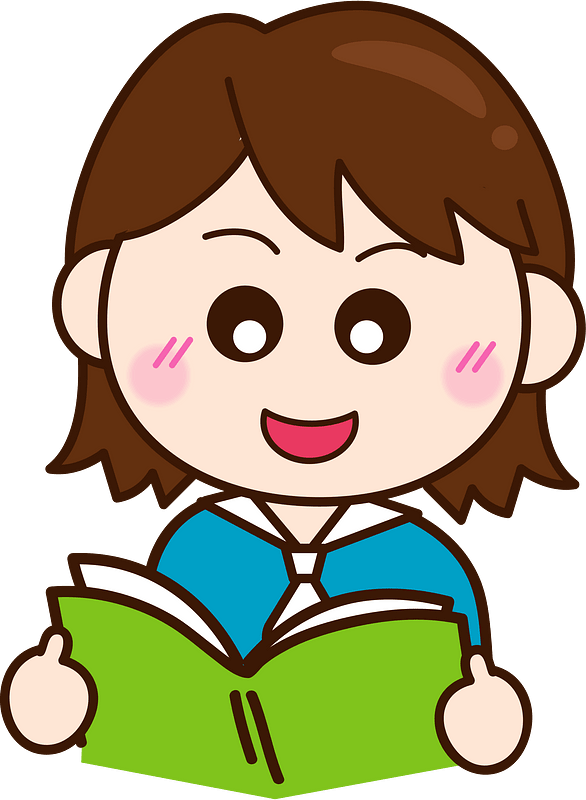 Học sinh theo dõi trong sách, phát hiện từ ngữ khó đọc, khó hiểu nhé!
Lưu ý từ khó đọc
nứt nẻ
trụi trơ
lưỡi tầm sét
Lưu ý ngắt nhịp câu dài
Ngày xưa, có một năm trời nắng hạn rất lâu, ruộng đồng nứt nẻ, cây cỏ trụi trơ chim muông khát khô cả họng.
Cùng chia đoạn/phần bài đọc
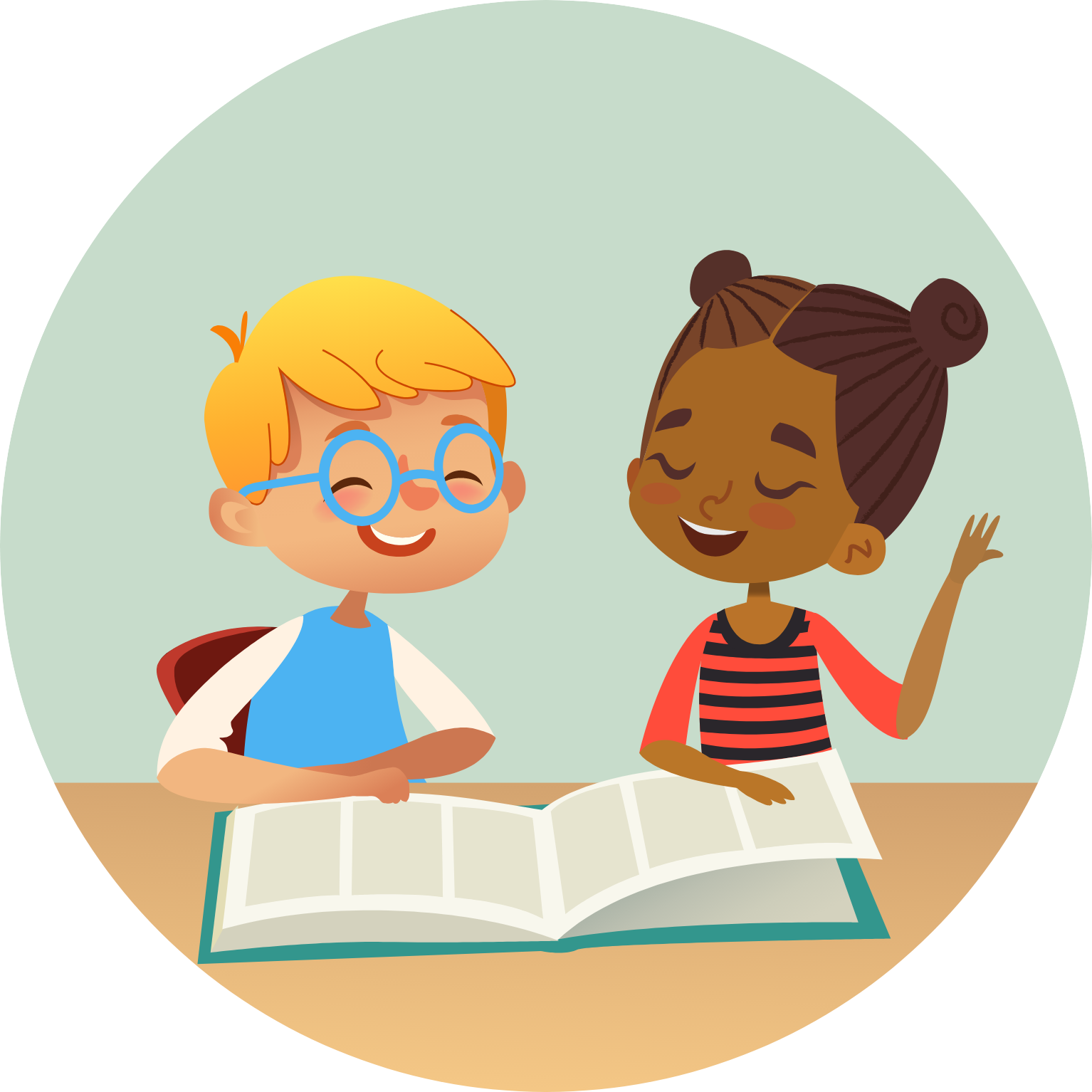 Học sinh làm việc nhóm đôi.
Đọc nối tiếp theo nhóm
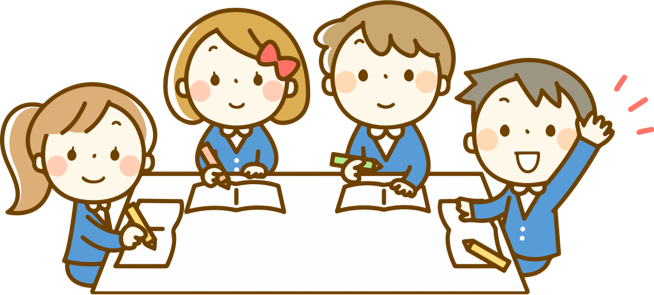 Học sinh làm việc nhóm bốn, đọc 1 hoặc 2 lần.
Đọc thầm cá nhân
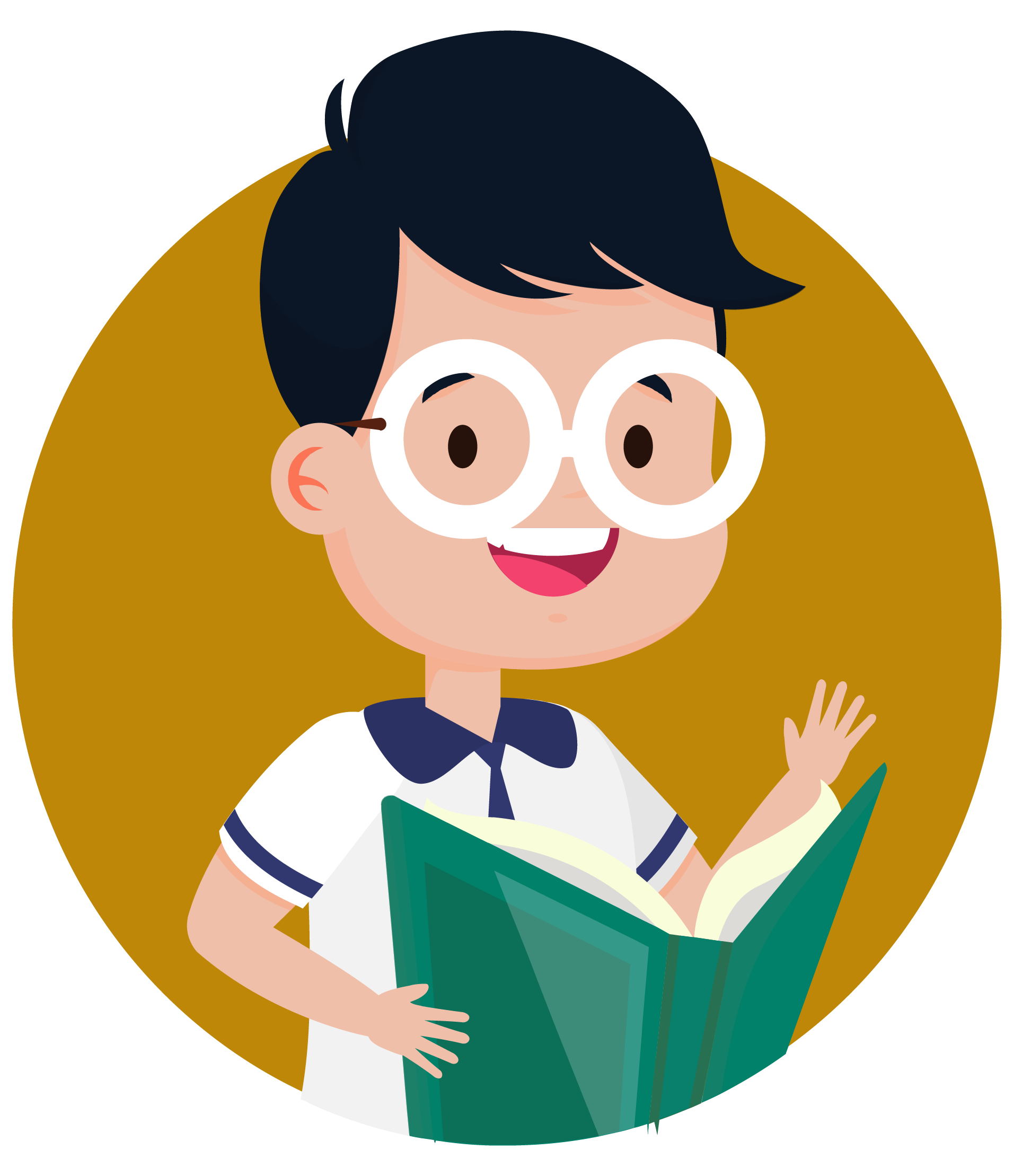 Học sinh đọc thầm (đọc bằng mắt) toàn bài.
Đọc nối tiếp trước lớp
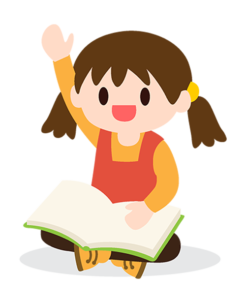 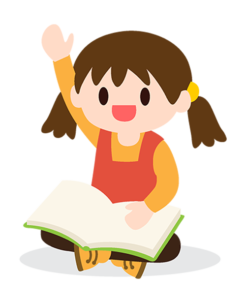 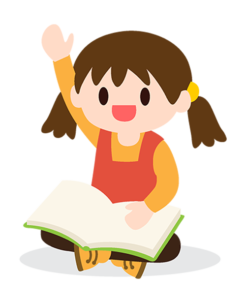 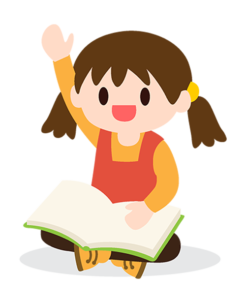 4 học sinh đọc nối tiếp trước lớp.
CÓC KIỆN TRỜI
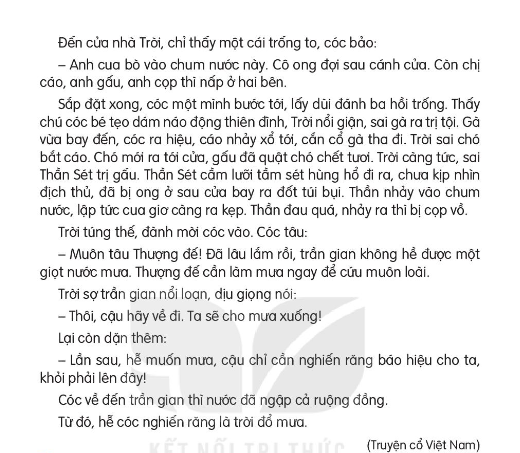 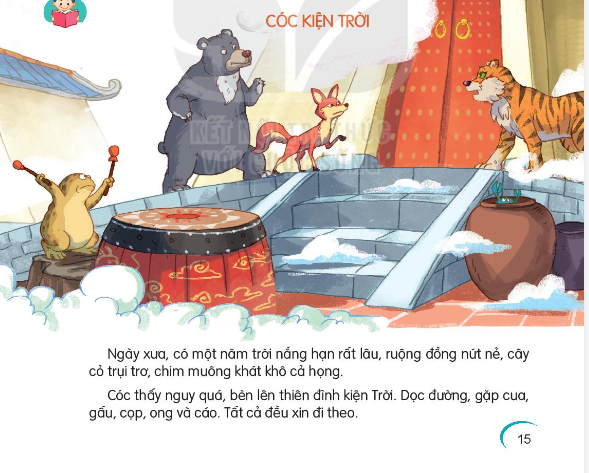 1. Vì sao cóc lên thiên đình kiện Trời?
+ Vì trời nắng hạn rất lâu, ruộng đồng nứt nẻ, cây cỏ trụi trơ, chim muông khát khô cả họng
2. Nêu cách sắp xếp đội hình của cóc khi đến cửa nhà Trời.
+ Cua trong chum nước, ong sau cánh cửa, cáo, gấu , cọp ở hai bên cánh cửa.
3. Đội quân của cóc và đội quân nhà trời giao chiến với nhau như thế nào?
+ Cóc đánh trống - trời sai gà ra trị cóc.
Gà bay ra – cáo nhảy tới cắn cổ, tha đi.
Trời sai chó ra bắt cáo – vừa đến cửa, gấu quật chó chết tươi.
Thần Sét ra trị gấu – Ong đốt túi bụi.
Thần nhảy vào chum – cua kẹp; Thần nhảy khỏi chum – cọp vồ.
[Speaker Notes: HS nhìn vào SGK tìm câu trả lời]
4. Vì sao Trời thay đổi thái độ với cóc sau khi giao chiến?
[Speaker Notes: HS tự chọn đáp án theo suy nghĩ của mình]
5. Tìm ý tương ứng với mỗi đoạn trong câu chuyện Cóc kiện Trời.
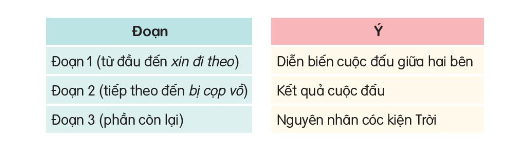 [Speaker Notes: HS tự chọn đáp án theo suy nghĩ của mình]
LẮNG NGHE ĐỌC DIỄN CẢM
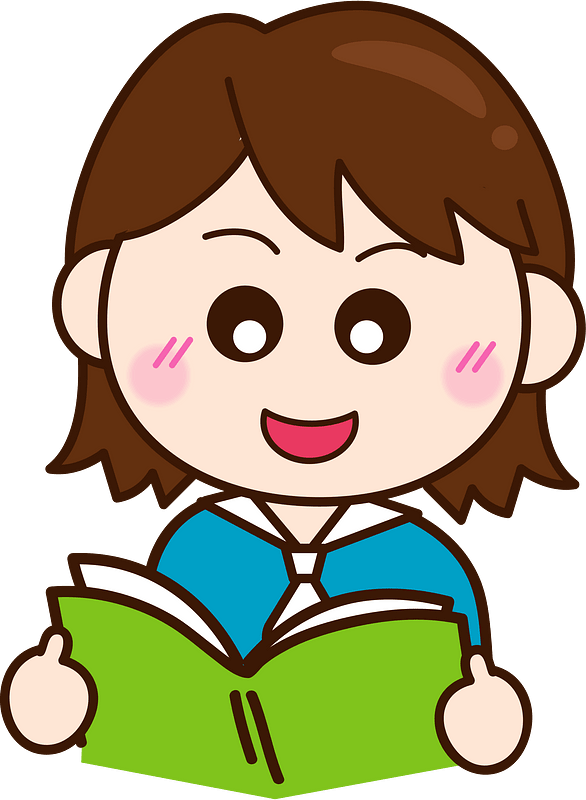 Học sinh nghe giáo viên hoặc một bạn trong lớp đọc diễn cảm.
[Speaker Notes: GV nên cho hs khai thác trong sách, hạn chế nhìn màn hình nhiều dễ hại mắt và dẫn đến HS thụ động khi khai thác văn bản trong SGK]
LẮNG NGHE CÁC BẠN 
ĐỌC NỐI TIẾP
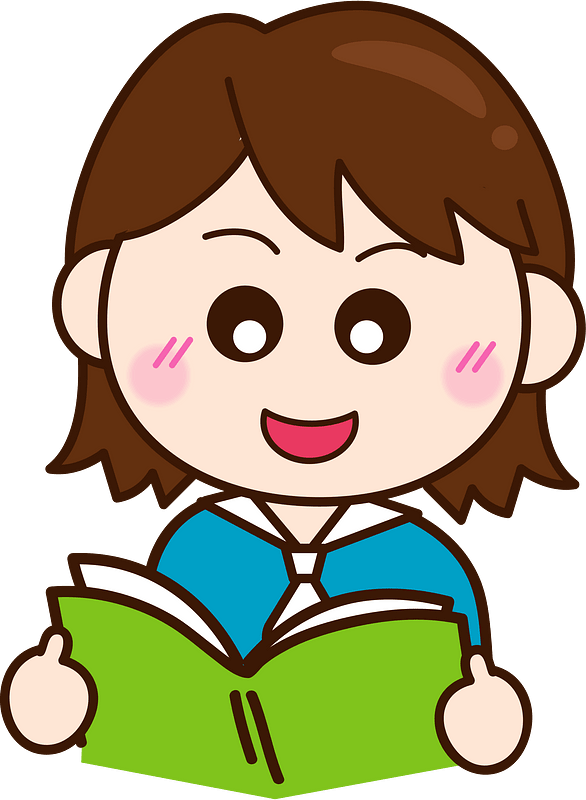 Học sinh các bạn đọc nối tiếp, theo dõi và đọc thầm toàn bài.
[Speaker Notes: GV nên cho hs khai thác trong sách, hạn chế nhìn màn hình nhiều dễ hại mắt và dẫn đến HS thụ động khi khai thác văn bản trong SGK]
NÓI VÀ NGHE
Cóc kiện Trời
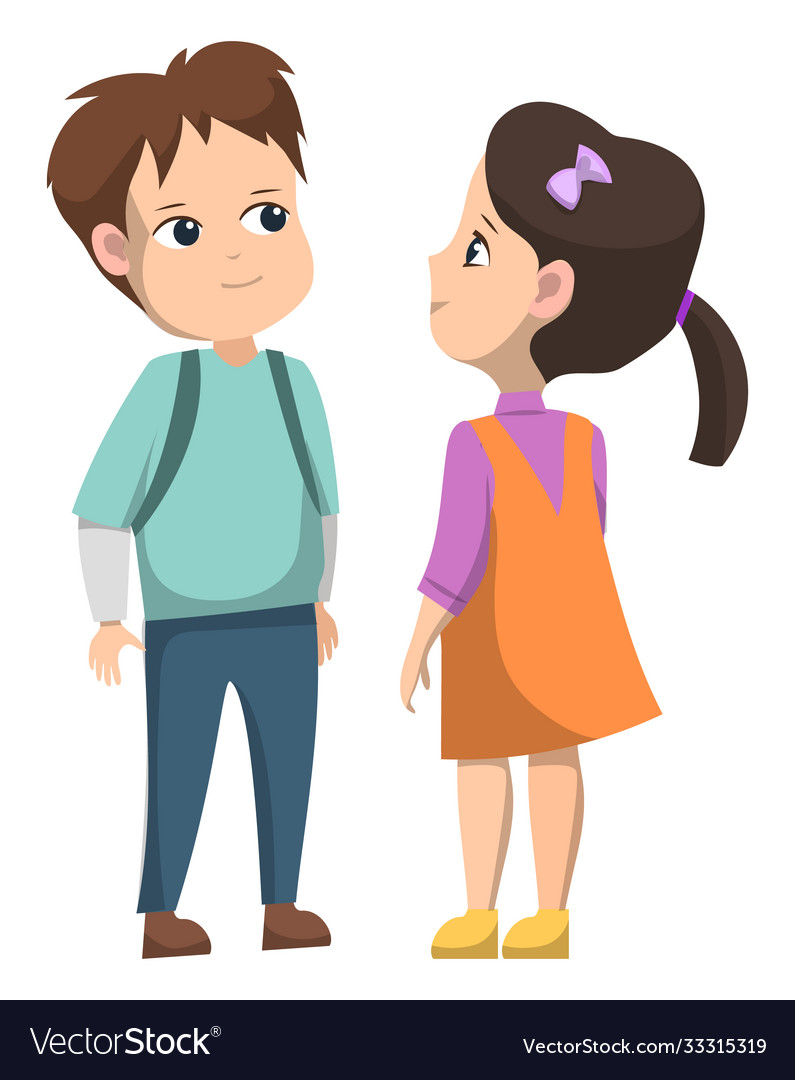 [Speaker Notes: GV nên cho hs khai thác trong sách, hạn chế nhìn màn hình nhiều dễ hại mắt và dẫn đến HS thụ động khi khai thác văn bản trong SGK]
1. Nói về từng sự việc trong tranh
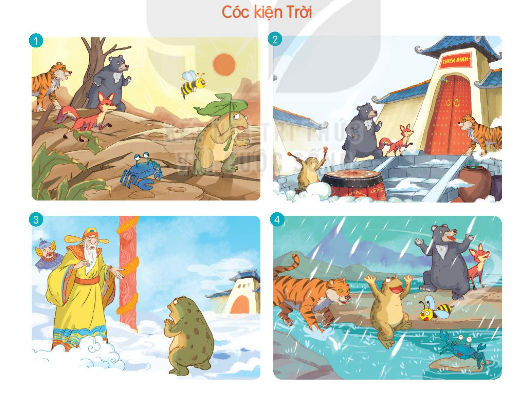 [Speaker Notes: Phần này GV tổ chức khoảng nửa tiết]
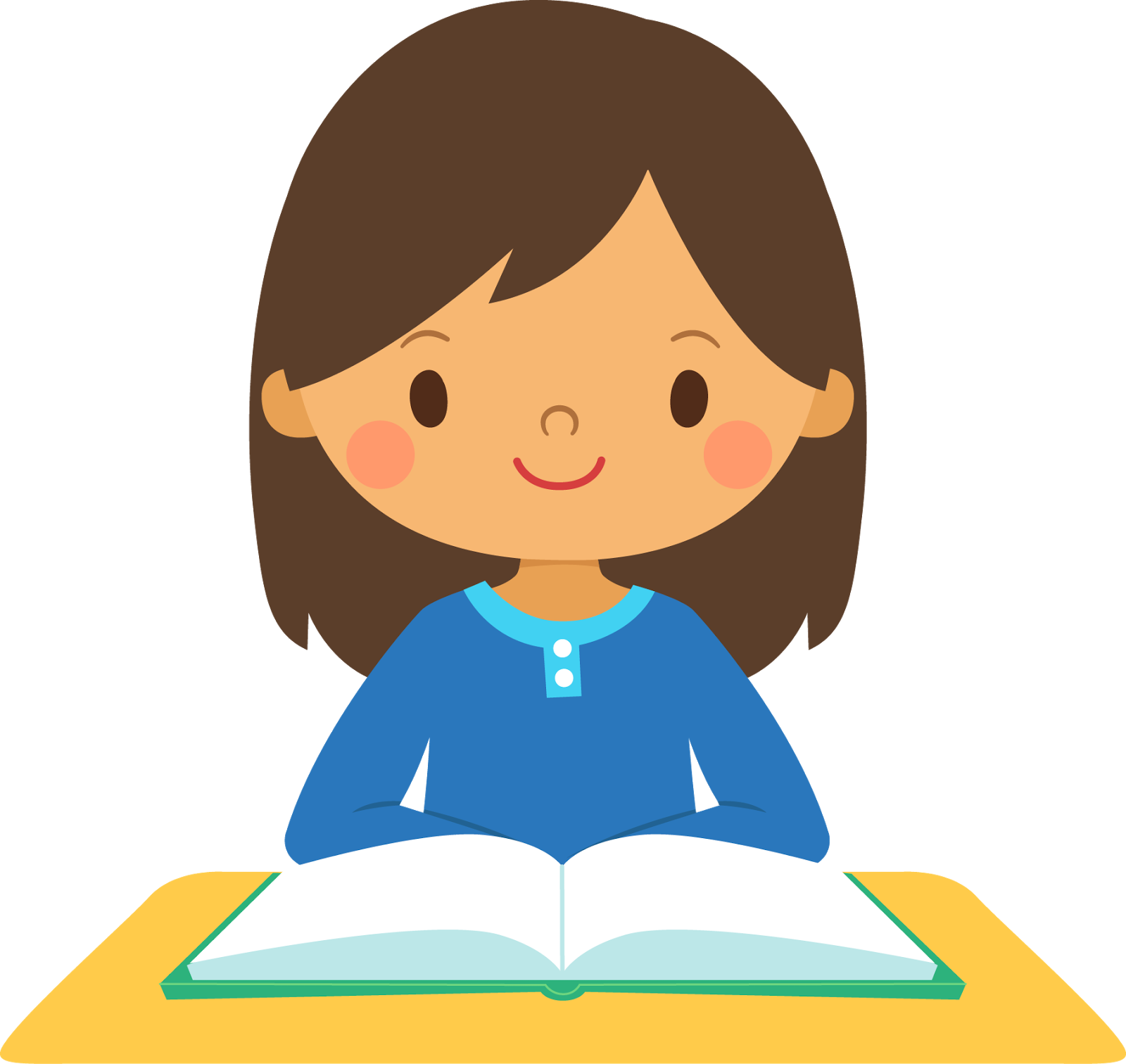 VẬN DỤNG
MỞ RỘNG
EM CẦN NHỚ NHỮNG GÌ CHO BÀI HỌC HÔM NAY?
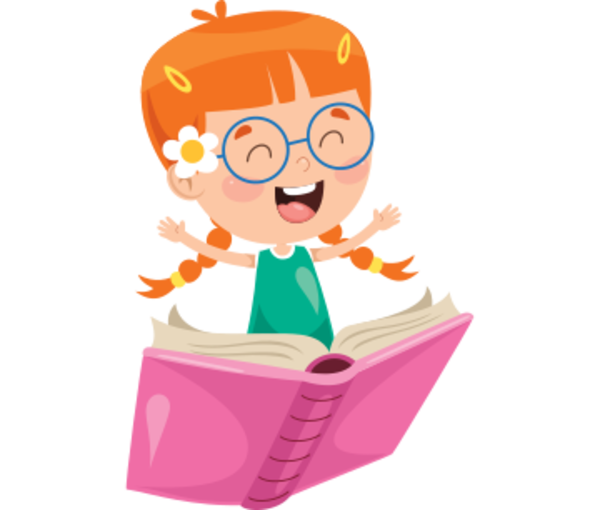